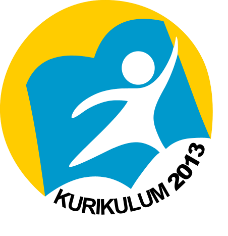 TEORI MENGENAI PENYEBAB PERUBAHAN SOSIAL
TEORI KONFLIK
Salah satu tokoh teori konflik yang paling berpengaruh adalah Karl Marx. Menurut Karl Marx, perubahan sosial tercipta akibat pertentangan kelas atau konflik. Secara konkret, Marx menyoroti konflik yang terjadi antara dua kelas, yakni borjuis (majikan, pemilik alat produksi) dengan proletar (buruh, pekerja). Konflik tersebut disebabkan oleh adanya kepentingan yang saling bertolak belakang antara keduanya. 	
	Marx meramalkan bahwa konflik antara kaum borjuis dan proletar akhirnya akan mengarah pada revolusi proletariat, dimana kaum proletar akhirnya berhasil melakukan perubahan sosial dengan menumbangkan dominasi kaum borjuis serta menciptakan masyarakat tanpa kelas (classless society). Dalam masyarakat tanpa kelas, tidak dikenal adanya hak milik pribadi. Semua dimiliki bersama dan dimanfaatkan untuk kepentingan seluruh anggota masyarakat tanpa terkecuali.
TEORI KONFLIK
Tokoh lain dari teori konflik adalah Ralf Dahrendorf. Hampir senada dengan Marx, ia berpandangan bahwa perubahan sosial tidak terjadi melalui proses penyesuaian nilai-nilai yang membawa perubahan, tetapi terjadi akibat adanya konflik hingga menghasilkan kompromi-kompromi yang berbeda dengan kondisi semula.
TEORI PERKEMBANGAN RASIONALITAS
Teori yang dikemukakan oleh Max Weber ini berasumsi bahwa bahwa proses perubahan sosial dalam masyarakat disebabkan oleh perkembangan rasionalitas manusia. Individu yang rasional akan memilih alat (mean) paling tepat guna mencapai tujuan (end) tertentu. Seiring kian kompleks dan beragamnya tujuan, individu pun membutuhkan alat yang semakin canggih sehingga mendorong berkembangnya rasionalitas serta munculnya penemuan-penemuan baru. Hal inilah yang menyebabkan perubahan sosial.
TEORI GERAKAN SOSIAL
Menurut teori ini, gerakan sosial (social movement) merupakan sumber dari perubahan sosial. Ketidakpuasan terhadap kondisi tertentu yang ada dalam masyarakat adakalanya menimbulkan gerakan sosial, dimana sejumlah besar orang mengorganisasikan diri untuk memperjuangkan perubahan.
TEORI GERAKAN SOSIAL
Tipologi ABERLE
David Aberle membedakan empat tipe gerakan sosial berdasarkan bentuk perubahan yang dikehendaki dan besarnya, yakni:
Alterative Movements
	Gerakan yang bertujuan mengubah sebagian perilaku perseorangan. Contohnya, kampanye agar orang tidak merokok.
Redemptive Movements
	Dalam gerakan ini, yang hendak dicapai ialah perubahan menyeluruh pada perilaku seseorang. Misalnya, gerakan di bidang agama agar para pelaku penyimpangan (kejahatan) bertobat.
Reformative Movements
	Yang hendak diubah bukan perseorangan, melainkan masyarakat, namun ruang lingkup yang ingin diubah hanya segi-segi tertentu saja. Misalnya, gerakan kaum perempuan menuntut kesetaraan dan persamaan hak dengan laki-laki. 
Transformative Movements
	Merupakan gerakan untuk mengubah masyarakat secara menyeluruh. Contohnya, gerakan Khmer Merah (Khmer Rouge) untuk mengubah ideologi di Kamboja berpuluh tahun silam.
TEORI GERAKAN SOSIAL
Tipologi KORNBLUM
William Kornblum membedakan gerakan sosial berdasarkan tujuan yang hendak dicapai, yaitu :
Revolutionary Movements 
	Merupakan transformasi menyeluruh tatanan sosial, termasuk di dalamnya institusi pemerintah dan sistem stratifikasi. Suatu revolutionary movements harus memenuhi tiga kriteria, yaitu melibatkan gerakan sosial secara massal, menghasilkan proses reformasi atau perubahan, dan melibatkan ancaman atau penggunaan kekerasan.
Reformist Movements
	Gerakan ini yang hanya bertujuan mengubah sebagian institusi dan nilai. Inilah yang berlangsung di Indonesia sejak runtuhnya rezim Orde Baru. 
Conservative Movements
	Kebalikan dari reformist movements, gerakan ini justru berupaya mempertahankan nilai dan institusi masyarakat. Gerakan reformasi di Indonesia, misalnya, kerap menghadapi perlawanan dari kelompok-kelompok tertentu yang berkepentingan menghalangi perubahan karena dianggap akan merugikan mereka. 
Reactionary Movements
	Tujuannya ialah untuk kembali ke institusi dan nilai di masa lampau, dengan meninggalkan institusi dan nilai masa kini. Contohnya, Ku Klux Klan di Amerika Serikat.
TEORI DETERMINISME HEROIK
Diasumsikan bahwa individu mempengaruhi perubahan sosial dan perubahan sosial sepenuhnya dapat dipengaruhi. Dalam setiap perubahan pasti terdapat aktor heroik (pahlawan) yang menggagas perlunya perubahan serta menyadarkan anggota masyarakat lainnya tentang kekurangan dalam suatu masyarakat. Aktor heroik tadi biasanya kharismatis sehingga mampu mempengaruhi banyak orang dengan pesona pribadinya, namun juga mempunyai kualitas pribadi untuk merumuskan tujuan perubahan dan upaya-upaya yang harus dilakukan demi mencapainya.
TEORI DETERMINISME HEROIK
Kemunculan aktor heroik didasari oleh adanya:
Kebutuhan keamanan, yang dianggap dapat dipenuhi oleh sosok tertentu. Masyarakat membutuhkan aktor heroik untuk menjaga keamanannya, memberikan petunjuk tentang apa yang harus dikerjakan dan tujuan yang ingin dicapai.
Kecenderungan mencari kompensasi untuk kegagalan pribadi, keterbatasan, dan kemiskinan melalui identifikasi emosional dengan aktor heroik yang merasa bangga dengan hasil tindakannya. Sederhananya, masyarakat yang sering gagal, merasa dirinya serba terbatas, dan miskin, membutuhkan sosok ideal yang melebihi dirinya sebagai teladan yang sekaligus diyakini dapat mengubah keadaan. 
Kebutuhan menghindarkan tanggung jawab dan keterlibatan pribadi dalam kondisi yang sangat tak menentu (anomie) dengan mendelegasikannya kepada seorang pemimpin yang kuat. Dengan perkataan lain, anggota masyarakat tak ingin bertanggung jawab bila terjadi kegagalan saat berupaya mengubah keadaan, maka mereka mengalihkan tanggung jawab tersebut pada aktor heroik yang dianggap mampu mengatasi semuanya.
TEORI MATERIALISME
Teori materialisme menempatkan budaya material (teknologi) sebagai pendorong utama berlangsungnya perubahan sosial. Tokoh utama teori ini, Thorstein Veblen melihat bahwa teknologi mendominasi tatanan sistem sosial sehingga mampu mendorong perubahan. Setiap wujud perkembangan teknologi, secara bertahap, menciptakan lingkungan kehidupan manusia yang sama sekali baru. Teknologi merupakan kekuatan dahsyat dan tidak terbendung pengaruhnya dalam kehidupan.
TEORI MATERIALISME
Teknologi mempengaruhi perubahan sosial dengan beberapa cara berikut:
Menyediakan alternatif-alternatif baru bagi manusia. Sebagai contoh, pengembangan mobil bertenaga surya memberikan alternatif pengganti bahan bakar fosil (minyak bumi dan batu bara) yang tak terbarukan. 
Mempengaruhi dan kemudian mengubah pola interaksi. Contohnya, perkembangan pesat teknologi telepon genggam dan internet telah mengakibatkan perubahan pola interaksi. 
Introduksi teknologi, yang tak bebas nilai, cenderung menimbulkan konflik-konflik dan karenanya membawa permasalahan baru dalam masyarakat. Masalah baru membutuhkan metode penanganan yang baru pula, maka perubahan sosial pun terjadi.
QUIZ
Jelaskan inti dari Teori Perkembangan Rasionalitas! 
Apakah yang dimaksud dengan Alterative Movement dan Redemptive Movement?
Jelaskan inti dari Teori Materialisme!
SALAM SOSIOLOGI !